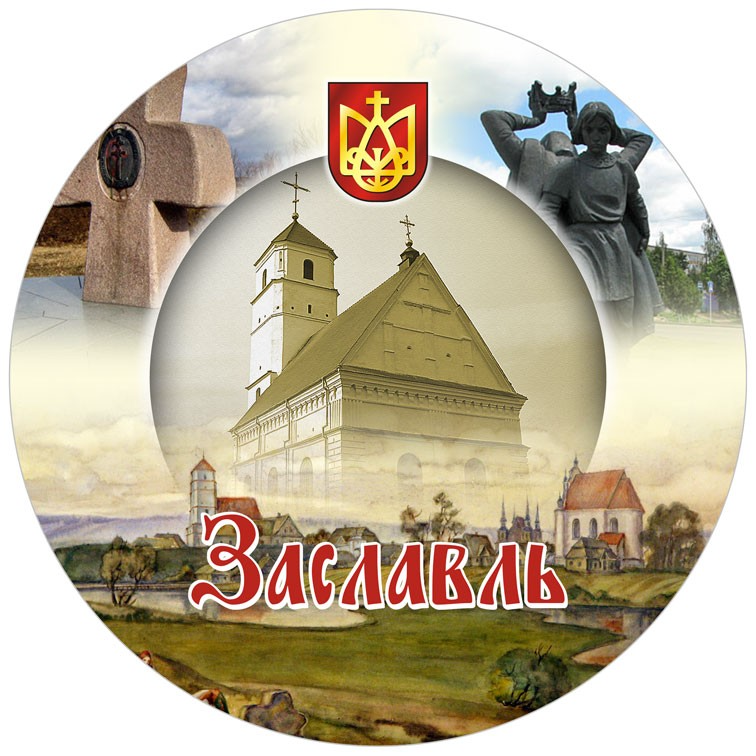 Городище "Замэчек" – руины укреплённого поселения на юго-западной окраине Заславля. Крепость была построена в последней четверти X в. по указу Владимира Святославовича как форпост северо-западных рубежей его державы.
Курганные могильники
С середины X в. до начала XII в. курганные могильники являлись органичной частью планировки средневекового Заславля. Они функционировали в структуре города не только как место погребения покойных, но и представляли собой языческую систему взглядов наших далёких предков на мироздание, в частности, культ умерших. Как правило, в раннем средневековье сакральная структура города состояла из городища, посёлка, курганных могильников и языческого святилища.
Находки из курганного могильника
Городище «Вал»                      Руины каменных ворот
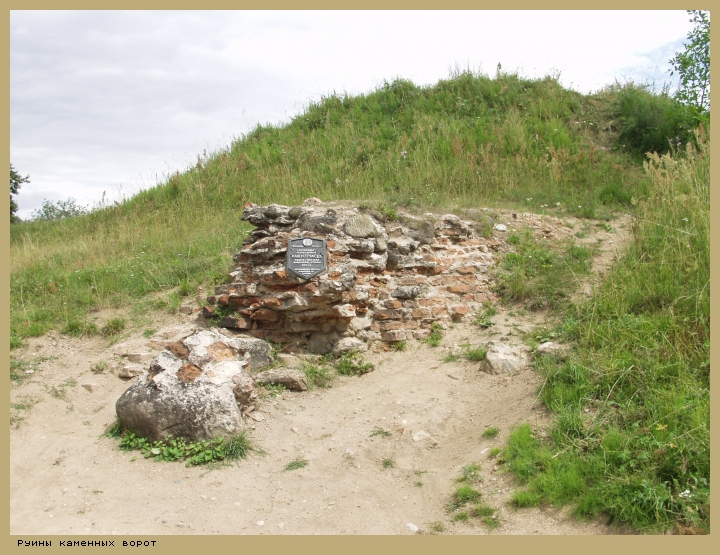 Кальвинский сбор
Дворцово-парковый комплекс                            Пшездецких
Портрет А. Пшездецкого
Эрмитаж(Дом творчества)
Парк при дворце
Костел Рождества Пресвятой Девы                             Марии
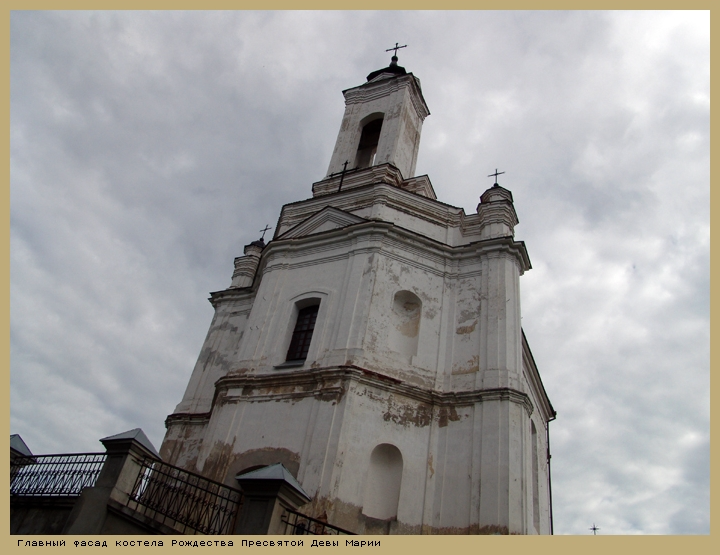 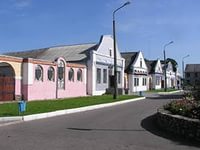 Спасибо за           внимание!
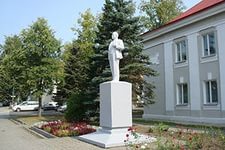 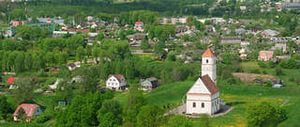